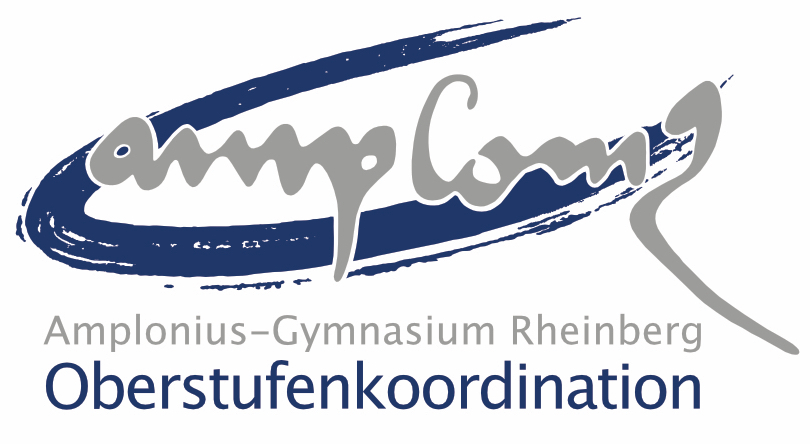 Die gymnasiale Oberstufe im                            achtjährigen Bildungsgang

Aktualisiert für Abiturjahrgang 2023
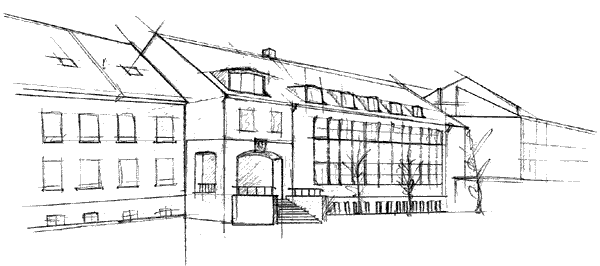 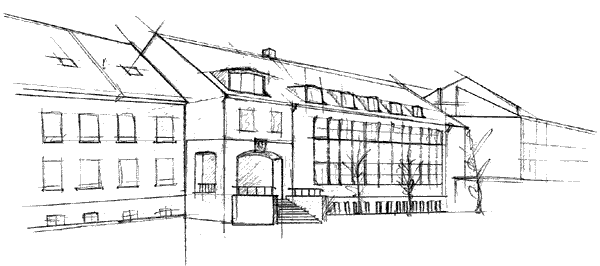 Die gymnasiale Oberstufe
Die gymnasiale Oberstufe
FHR 
schul. Teil
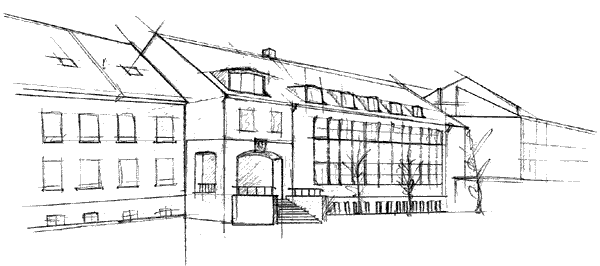 Aufgabenfelder und Fächer
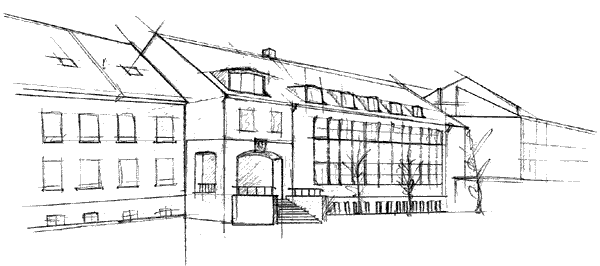 Wochenstunden und Kurse
Ein Kurs entspricht der Belegung eines Faches in einem Halbjahr
Anzahl der Wochenstunden in der gymnasialen Oberstufe:
insgesamt 102                                                                          	
Bandbreite je Jahrgangsstufe: 32 – 36 Wochenstunden
(durchschnittlich also 34 Wochenstunden).
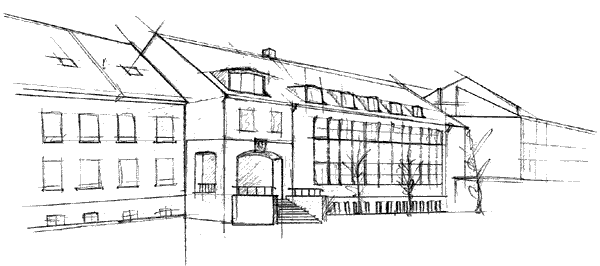 Leistungsbewertung in der gymnasialen Oberstufe
Die Endnote in einem schriftlich belegten Kurs ergibt sich aus den Leistungen aus den Beurteilungsbereichen Klausuren und  Sonstige Mitarbeit.
    Die Endnote wird gleichwertig aus denbeiden Beurteilungsbereichen gebildet.

In einem nur mündlich belegten Kurs basiert die Endnote ausschließlich auf der Sonstigen Mitarbeit
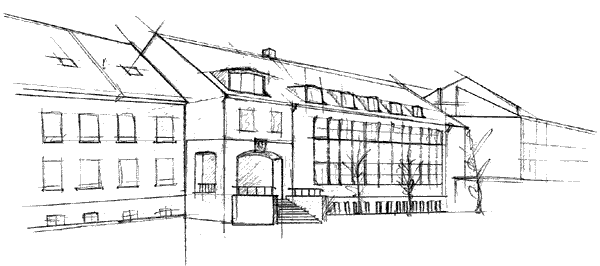 Die Qualifikationsphase
8. Grundkurs  oder
Projektkurs oder
8. Grundkurs + Projektkurs
Q1
2 Leistungskurse
7 Grundkurse
und
ggf. 8. GK, sofern 
Pflichtwochenstundenzahl
noch nicht erfüllt.
Q2
2 Leistungskurse
7 Grundkurse
und
Leistungskurse werden 5-stündig unterrichtet.
Grundkurse werden 3-stündig unterrichtet.
Ausnahmen: 
neu einsetzende Fremdsprache: 4-stündig (nur als Grundkurs)
Projektkurse: 2-stündig
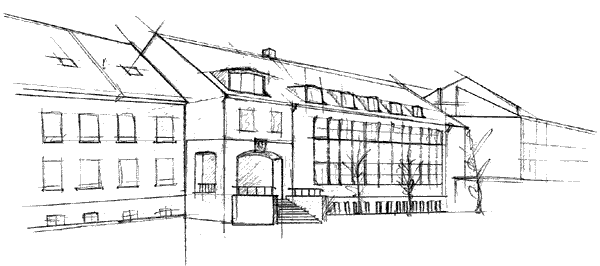 Die Klausurverpflichtung in der  Qualifikationsphase
In den ersten drei Halbjahren der Qualifikationsphase 
in ihren vier gewählten Abiturfächern
in Deutsch, Mathematik und einer Fremdsprache
immer in der neu einsetzenden Fremdsprache
Zusätzlich
entweder in einer weiteren Fremdsprache oder 
in einem weiteren Fach aus dem naturwissen-schaftlich-technischen Aufgabenfeld
Im letzten Halbjahr gelten Sonderregelungen:
Klausuren nur noch im 1. bis 3. Abiturfach!
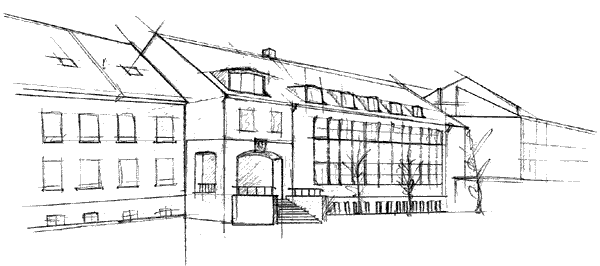 Die Qualifikationsphase-Pflichtfächer
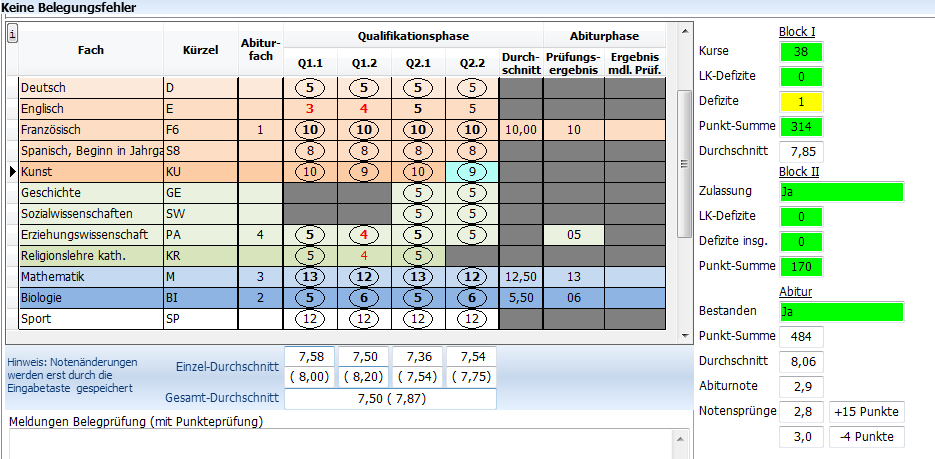 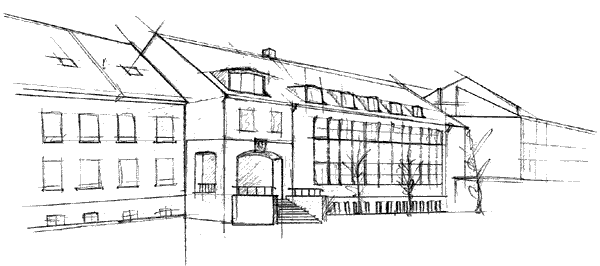 Zulassung zum Abitur – Leistungsdefizite
Bei Einbringung von: 

	35 - 37 Kursen:		7 Defizite, davon höchstens 3 Leistungskursdefizite
	38 - 40 Kursen:		8 Defizite, davon höchstens 3 Leistungskursdefizite

	Kein anzurechnender Kurs darf mit 0 Punkten abgeschlossen werden.
	In Block I müssen mindestens 200 Punkte erreicht werden.
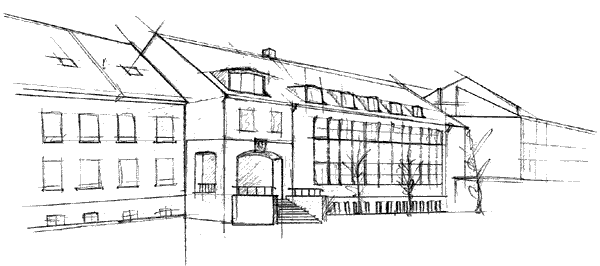 Die gymnasiale Oberstufe im Überblick
Belegung von 38 – 40 anrechenbaren Kursen 
Fortführung als GK oder LK verpflichtend:
durchgehend bis zum Abitur: 
	D, M, eine FS, eine GW, eine NW,  SP, 
	zweite FS oder zweites nw-tc. Fach 
mind. bis Ende Q1:    
	KU/MU/LI
        	GE+SW (bzw. Zusatzkurse in Q2)
       	RE (ersatzweise PL)
FHR schul. Teil
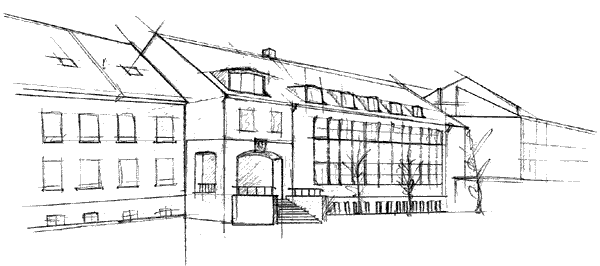 Die gymnasiale Oberstufe